Français transversalFrançais et histoire
UE21EC9
Le questionnaire, pour analyser un documentau cycle 3
UE21EC9
Organisation de l’UE
Volume horaire : 4 HTD
GROUPE A
Vendredi 7 mars 9h-12h
TD1 -  3h
Analyse et discours de la méthode
Production de questionnaire(s)
 UTILISATION DE QUESTIONNAIRES EN CLASSES DE CM
Vendredi 21 mars 13h30-14h30
TD2 – 1h
Retour sur les questionnaires (produits ou utilisés par les élèves)
Organisation de l’UE
Volume horaire : 4 HTD
GROUPE B
Vendredi 14 mars 9h – 12h
TD1 -  3h
Analyse et discours de la méthode
Production de questionnaire(s)
 UTILISATION DE QUESTIONNAIRES EN CLASSES DE CM
Vendredi 21 mars 10h15-11h15
TD2 – 1h
Retour sur les questionnaires (produits ou utilisés par les élèves)
Déroulement du TD1
PARTIE A
• Introduction : exemple d’utilisation de documents en histoire
• Analyse de questionnaires dans les manuels
• Analyse de questionnaires produits par les étudiants
 inventaire des qualités souhaitables d’un questionnaire de documents en histoire(-géographie)

PARTIE B
• Production d’un questionnaire à destination de classes de CM
(sur un des trois documents, M1A en groupe de 4, M1B en binôme)
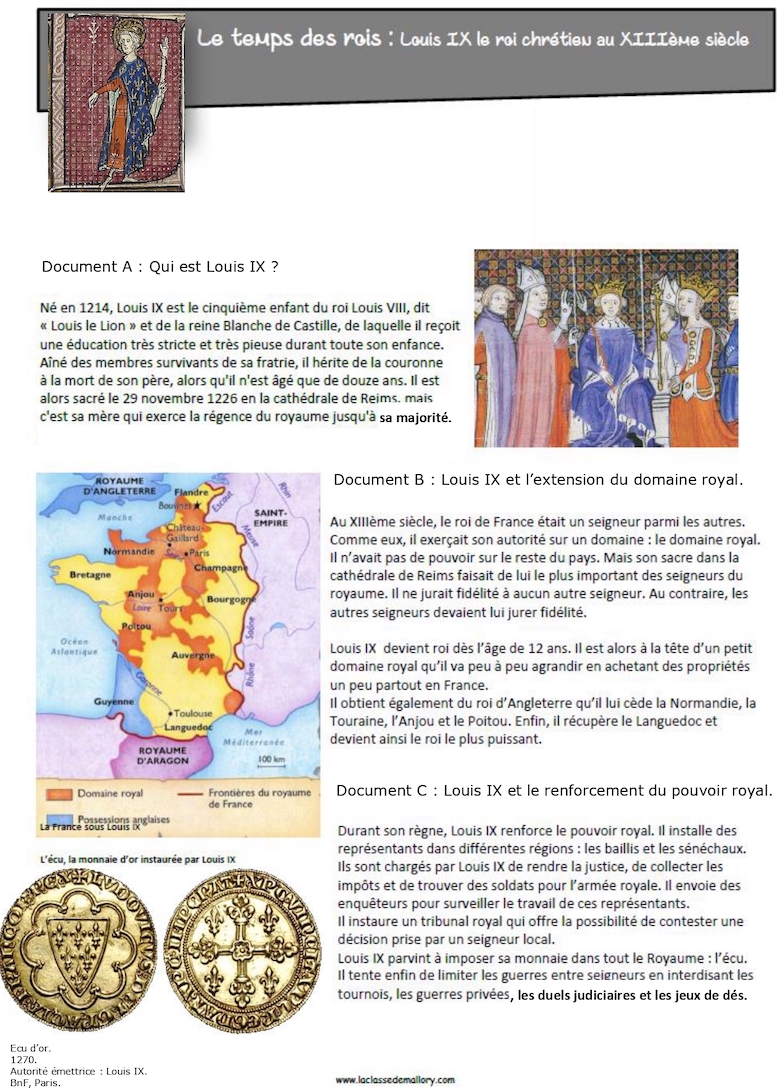 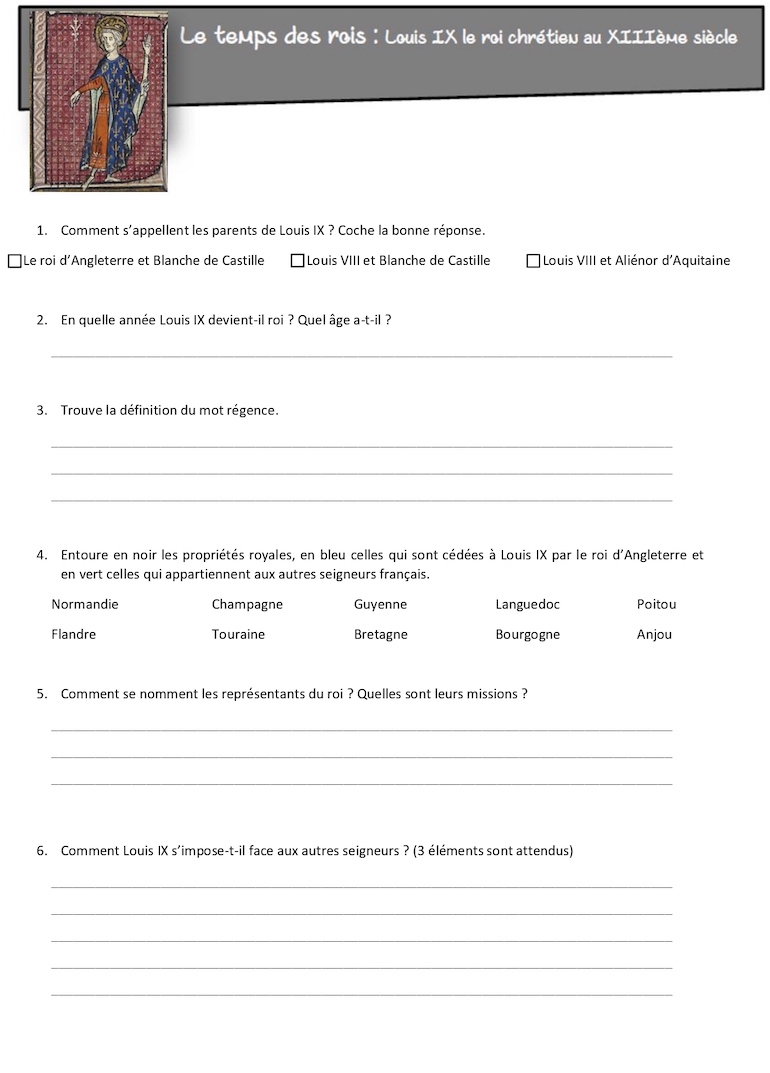 Rappel du contexte du coup d’Etat de Napoléon Bonaparte.
Le 10 novembre 1799, le général Napoléon Bonaparte âgé de 30 ans s’est rendu célèbre par ses victoires militaires. Avec des soldats qui lui sont fidèles, il pénètre dans la salle du Conseil des Cinq-Cents, assemblée composée de députés élus par les Français. Il annonce aux députés qu’il prend le pouvoir et qu’ils peuvent rentrer chez eux. Les députés crient « A bas le dictateur ! A bas le tyran ! Hors la loi ! », mais ils doivent s’enfuir.
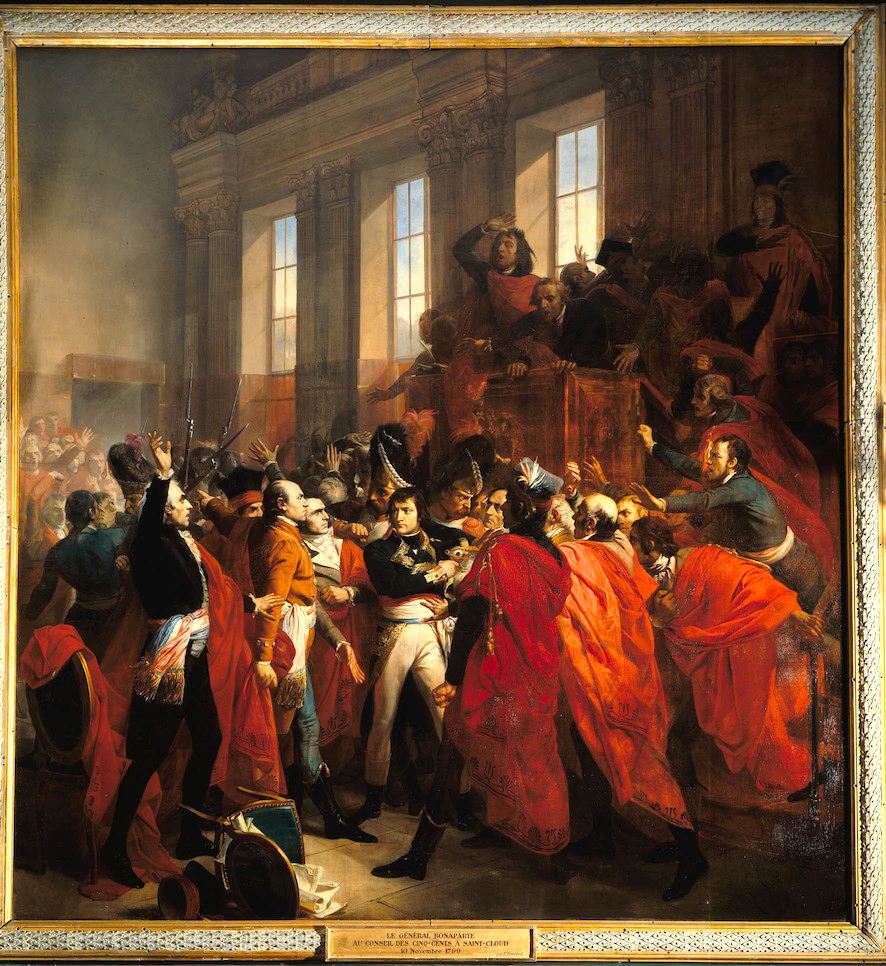 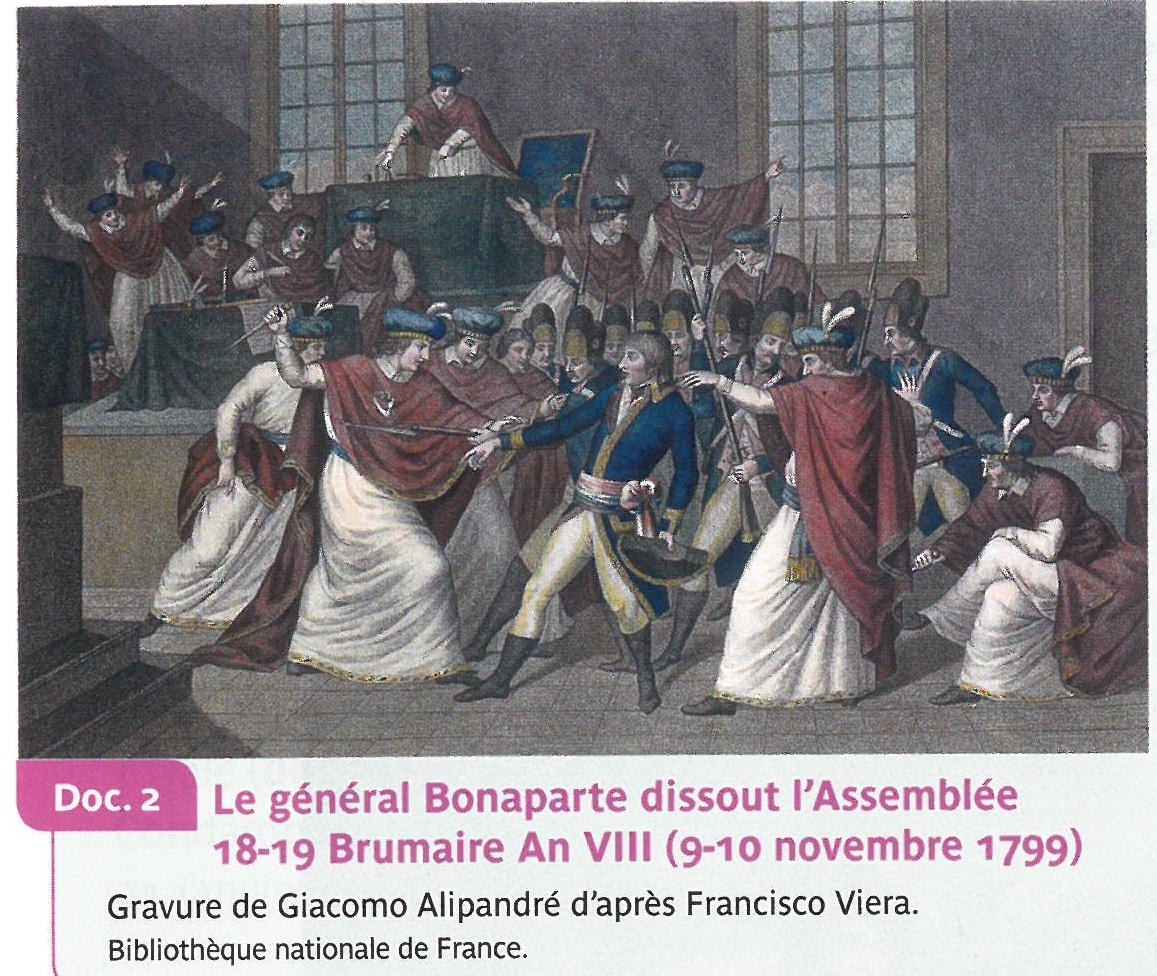 1802
Document : François Bouchot, Le général Bonaparte au Conseil des Cinq-Cents, à Saint-Cloud. 10 novembre 1799, tableau sur toile de 4,2m sur 4m, réalisé en 1838, Musée National du Château de Versailles.
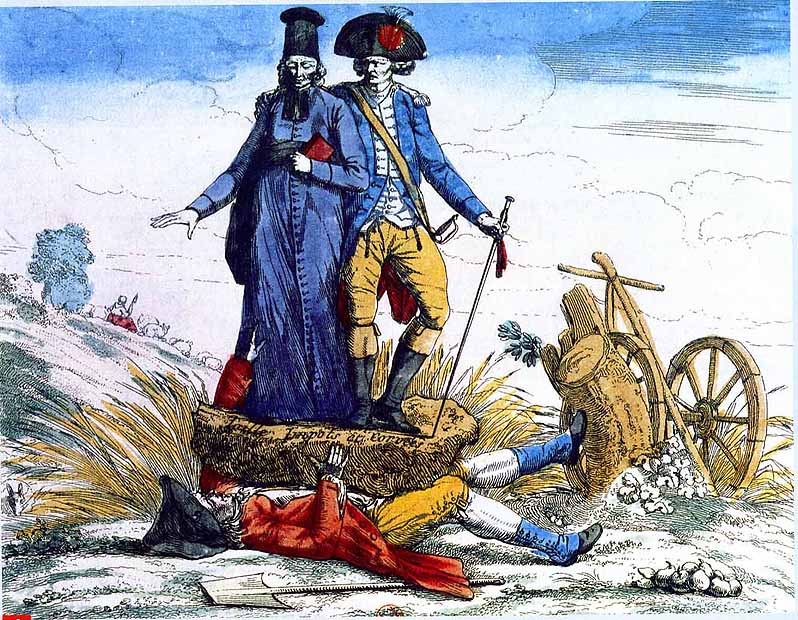 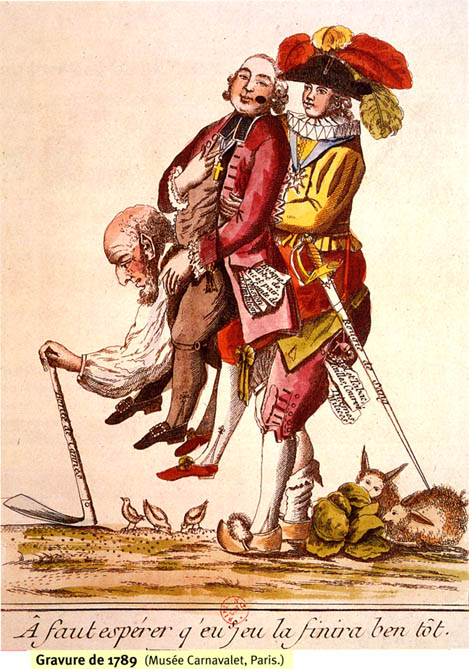 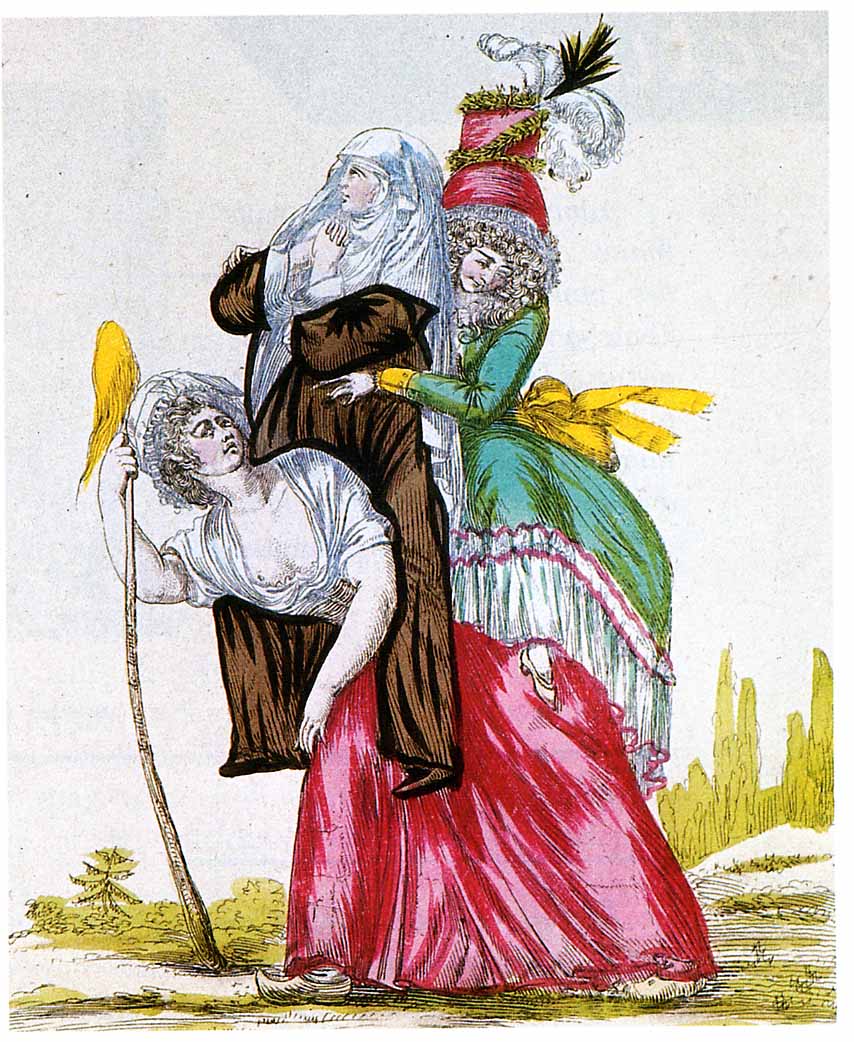 Analyse de questionnaires dans les manuels
Quels invariants ? 	
- sur le fond  (contenu) 
- sur la forme (présentation, formulation)

Quelle(s) variante(s) ?
Analyse de questionnaires produits par des étudiants
Objectif : que les élèves comprennent qu’en 1788-1789 l’inégalité en droits (privilèges) entre les trois ordres est désormais critiquée (perçue comme une injustice)

Description


Remarques (points forts, faiblesses)


Propositions de modifications
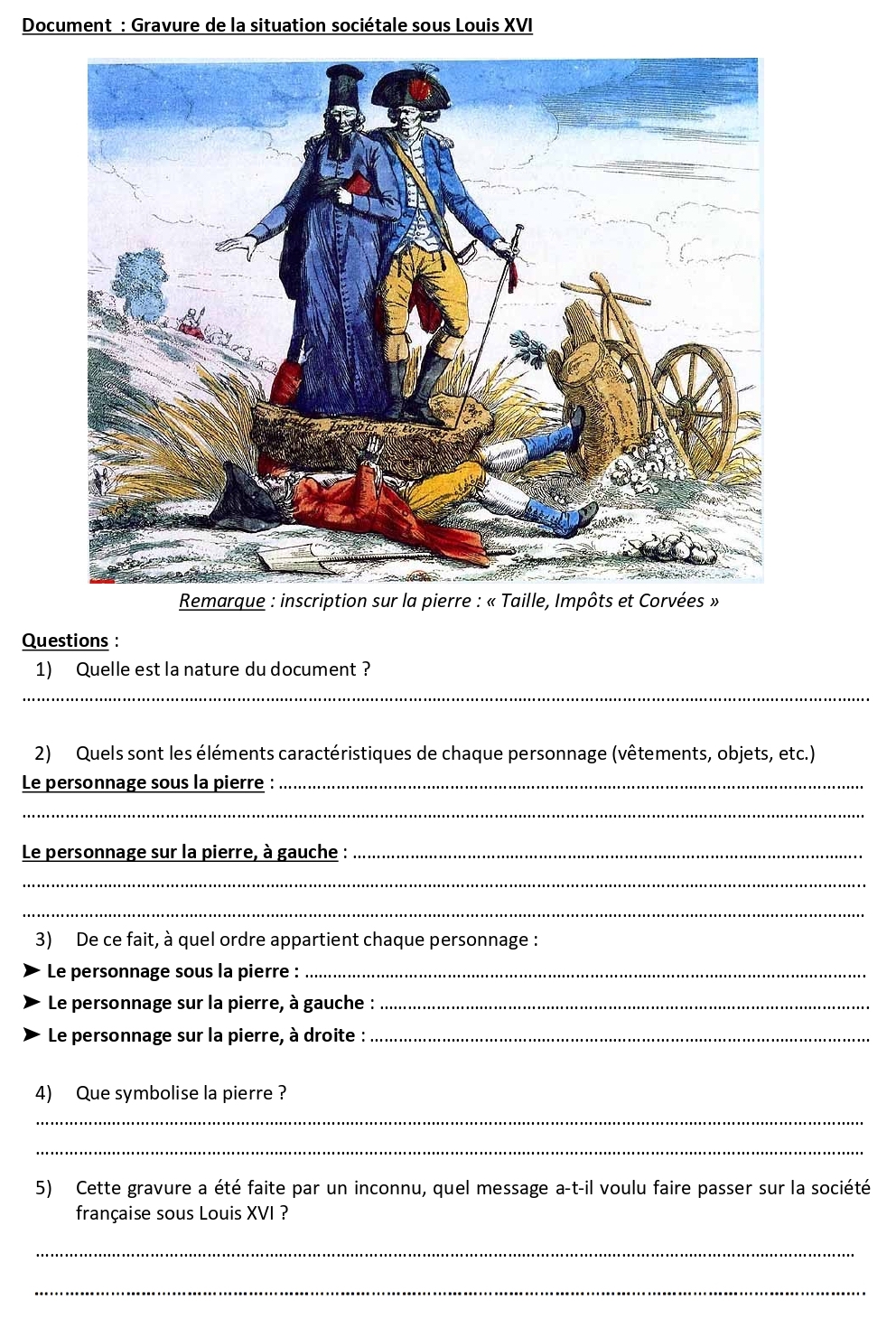 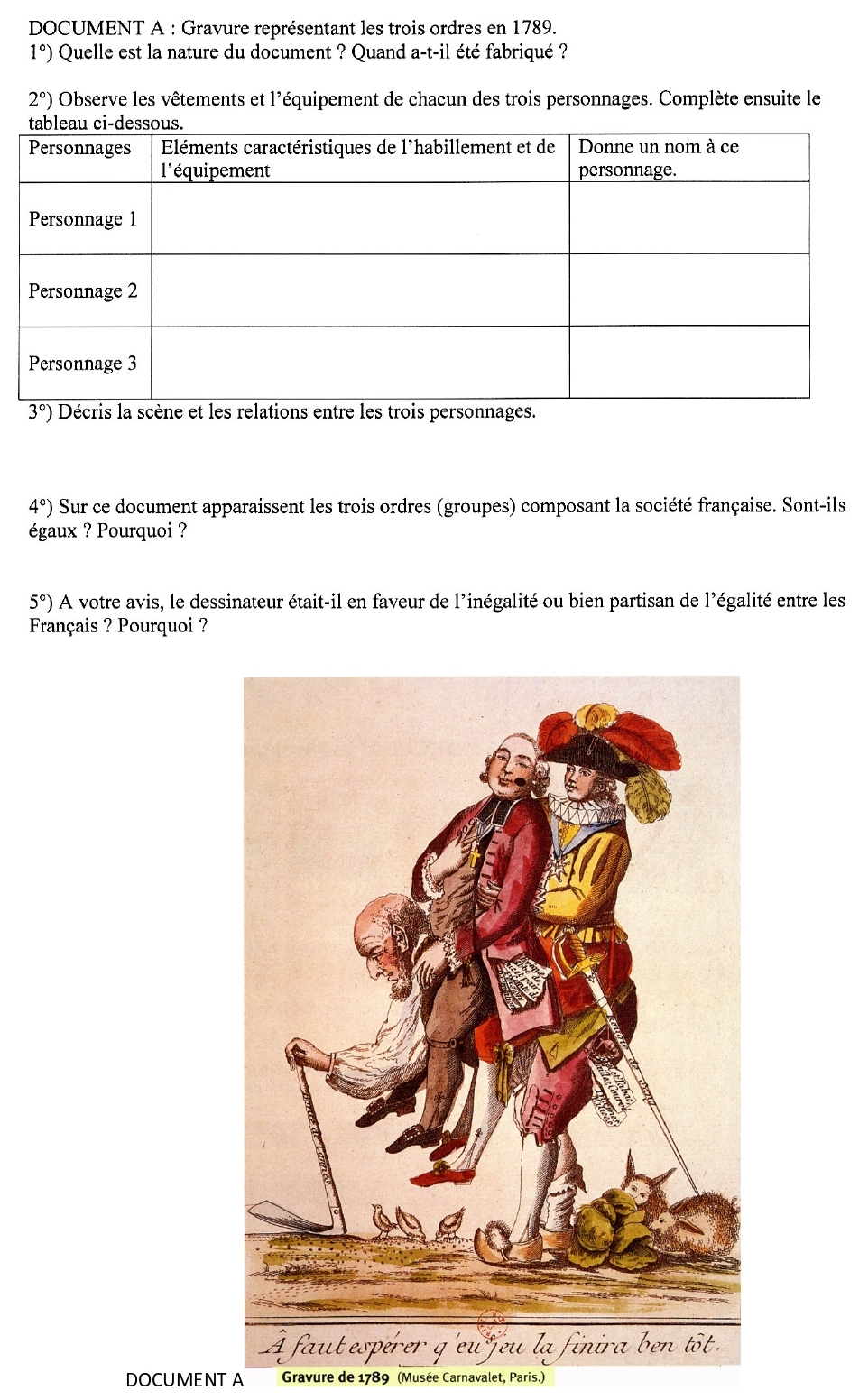 Document : gravure de la situation sociétale sous Louis XVI.
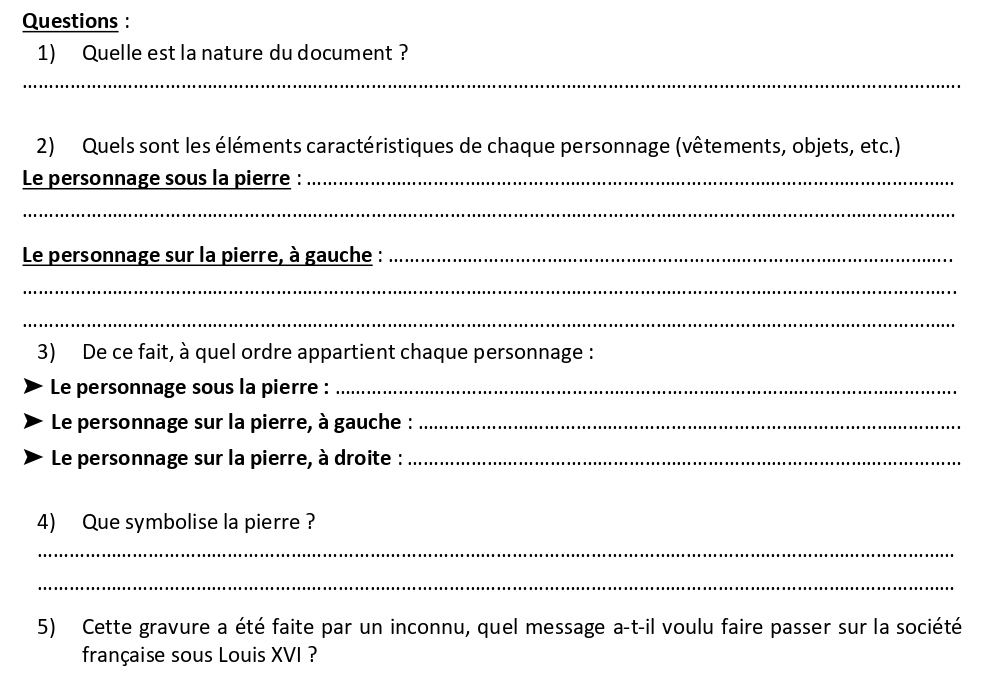 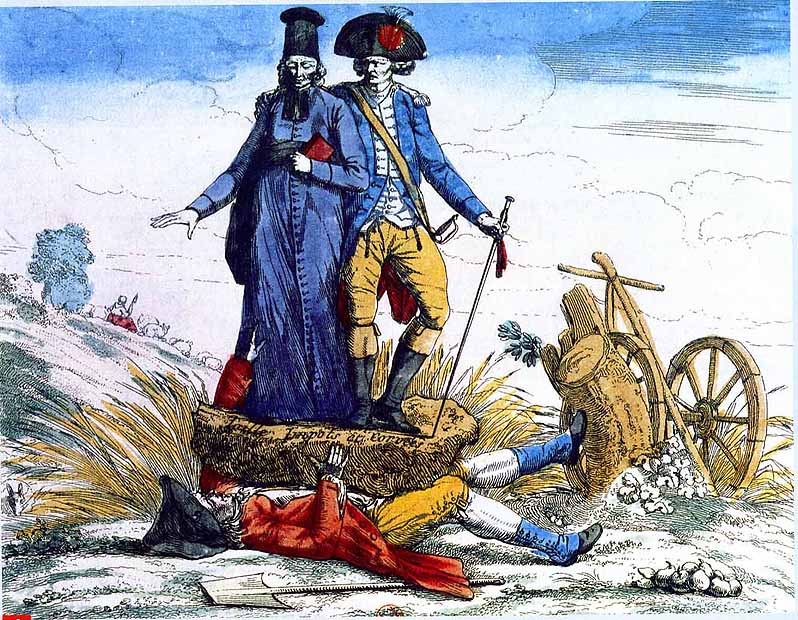 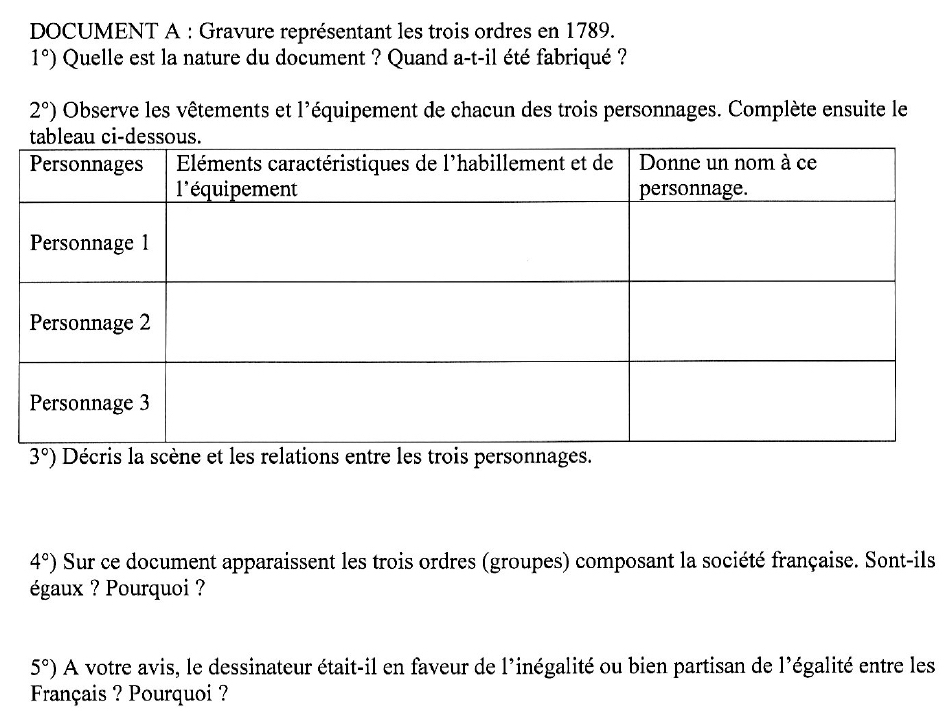 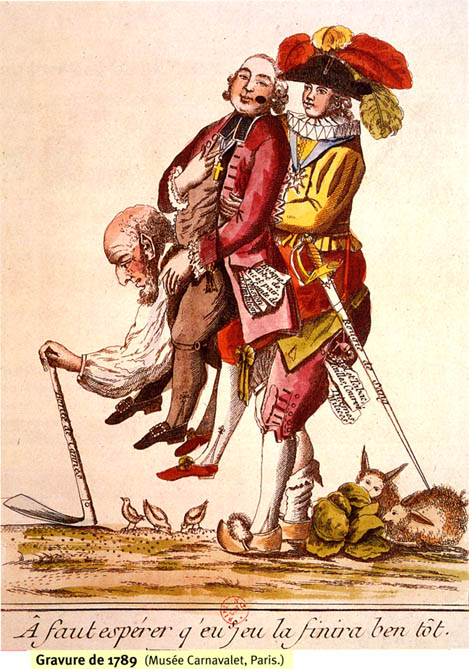 Quelles qualités souhaitables pour un questionnaire en histoire(-géographie) ?
Quelles qualités souhaitables pour un questionnaire en histoire(-géographie) ?
• L’identification de la notion visée ou de l’idée principale à dégager (ce qui amène à essayer d’envisager une dernière question synthétique en relation directe ou indirecte avec cette notion)
• Une progression dans le type de questions : présentation (1), description-compréhension (2) et interprétation (3)
• La variation de la forme des réponses attendues : une phrase, un paragraphe,  un QCM  un tableau, un dessin, des propositions à relier par des flèches, un nuage de mots…
• Des questions explicites adaptées au niveau des élèves
• Des questions plus directives au début, plus ouvertes en fin de questionnaire, c’est-à-dire une progressivité dans la difficulté
• Des questions mobilisant intellectuellement les élèves (raisonner, émettre des hypothèses, justifier…)
M1-Groupe A
Contexte de production d’un questionnaire
Ecole d’application Jean Zay à Châteauroux
Une même enseignante intervenant dans 3 classes de CM (CM1-CM2) dans le cadre d’un échange de services et d’une progression spiralaire : 





Séquence concernée : « Le temps des rois »
Les élèves étudient « l’empire colonial français, la traite des Noirs et l’esclavage. »
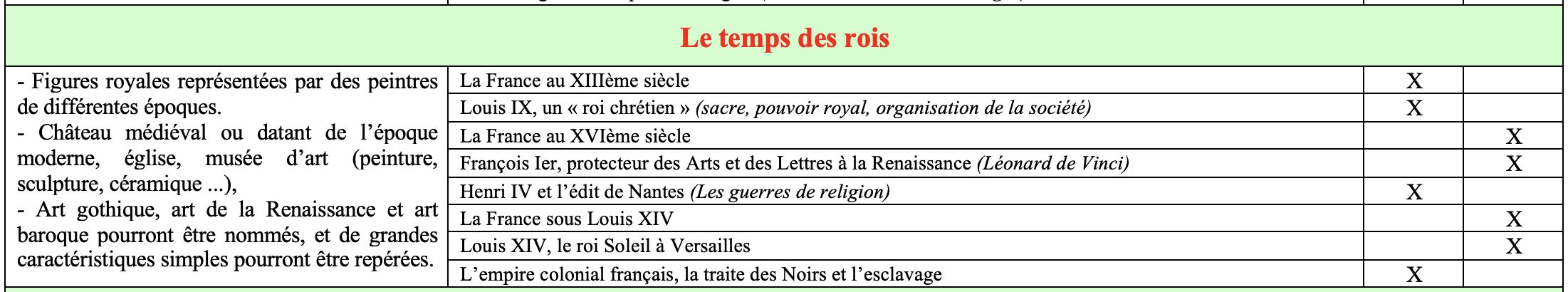 Le programme d’histoire (2020)
La séance : la « traite des Noirs »
Problématique de la séance : Pourquoi la France a-t-elle pratiqué l'esclavage et quelles en furent les conséquences pour les peuples concernés ? 

En introduction et lors de la trace écrite, une carte du commerce triangulaire est utilisée.

Connaissances visées : transport par bateau des esclaves noirs dans des conditions effroyables, culture du sucre et travail des esclaves noirs dans les plantations coloniales en Amérique, officialisation de l’esclavage par le Code Noir, loi royale qui punit ceux qui se révoltent ou s’enfuient.
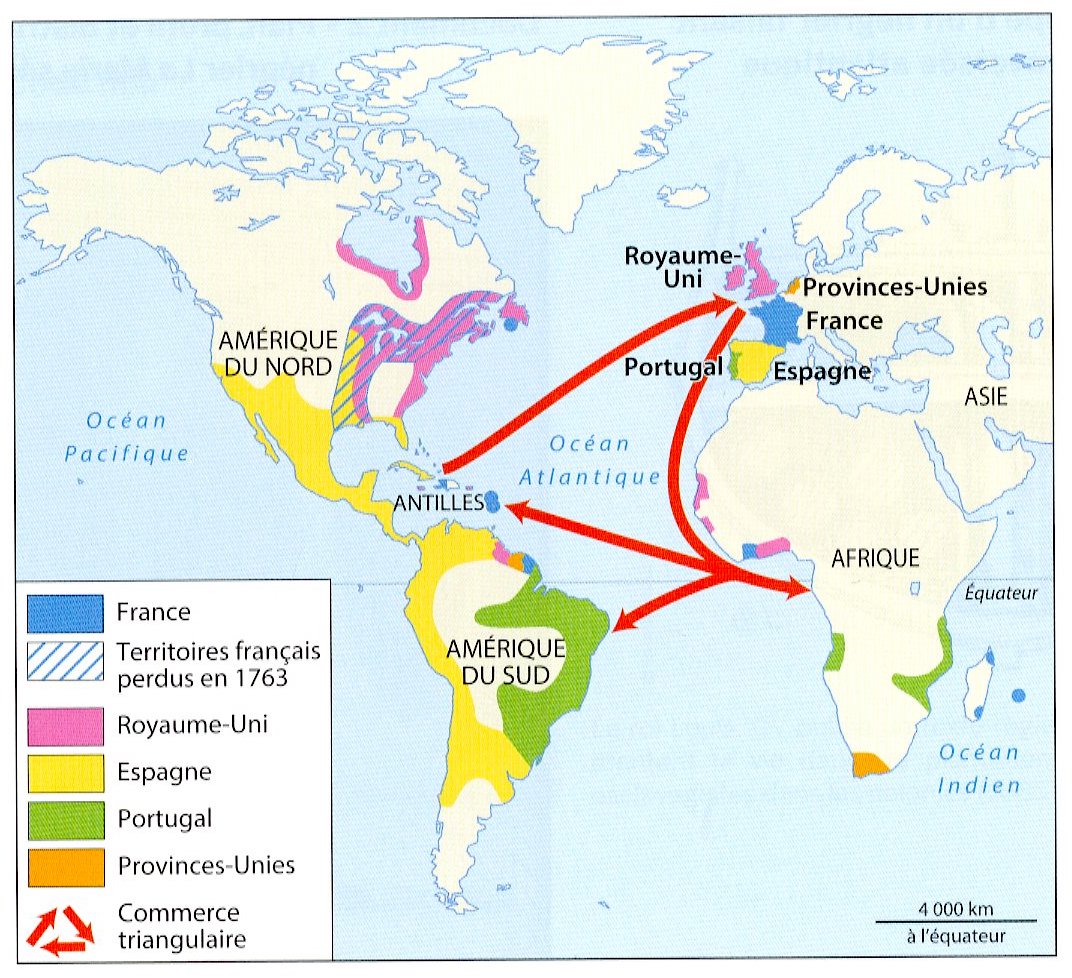 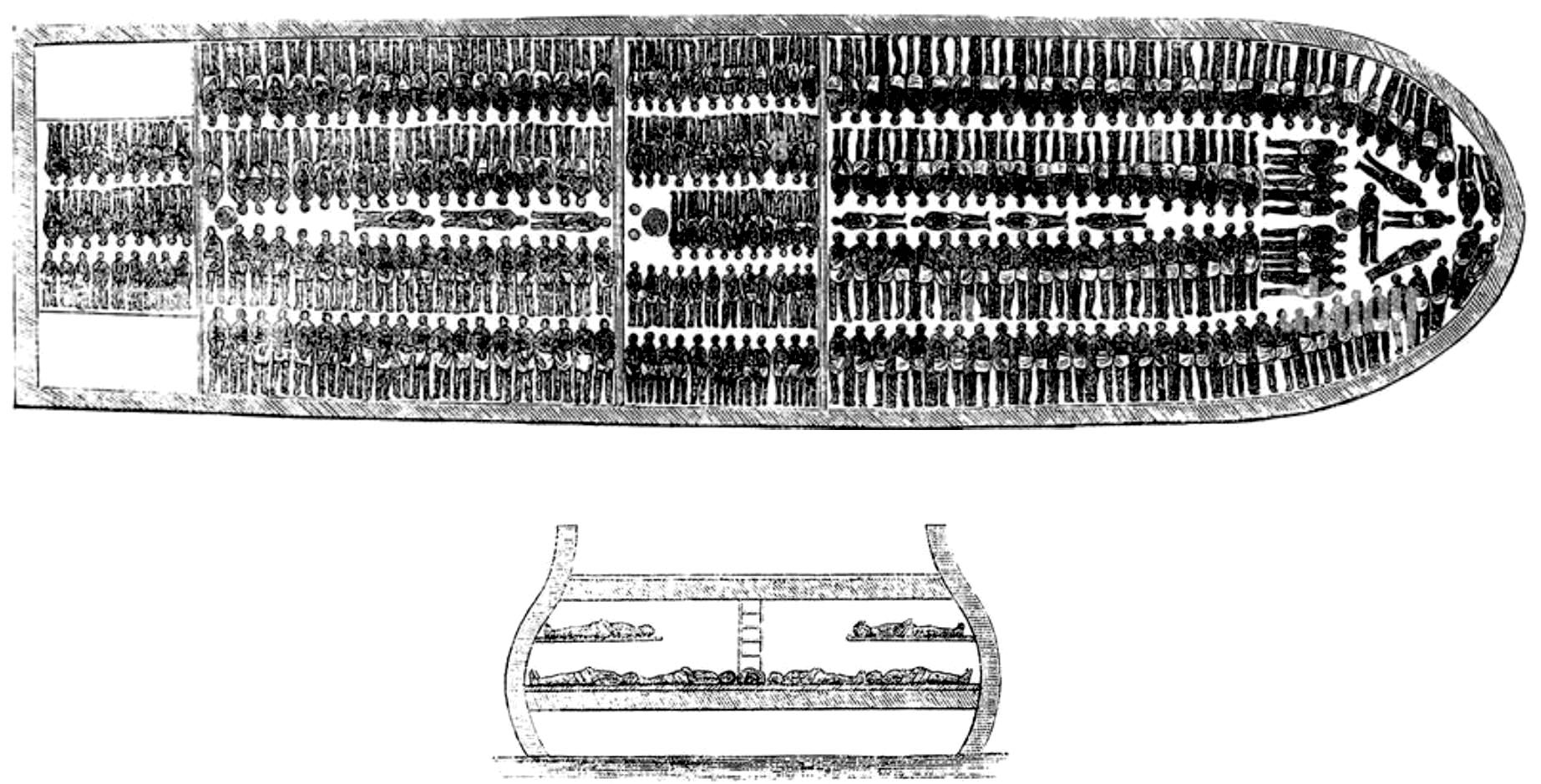 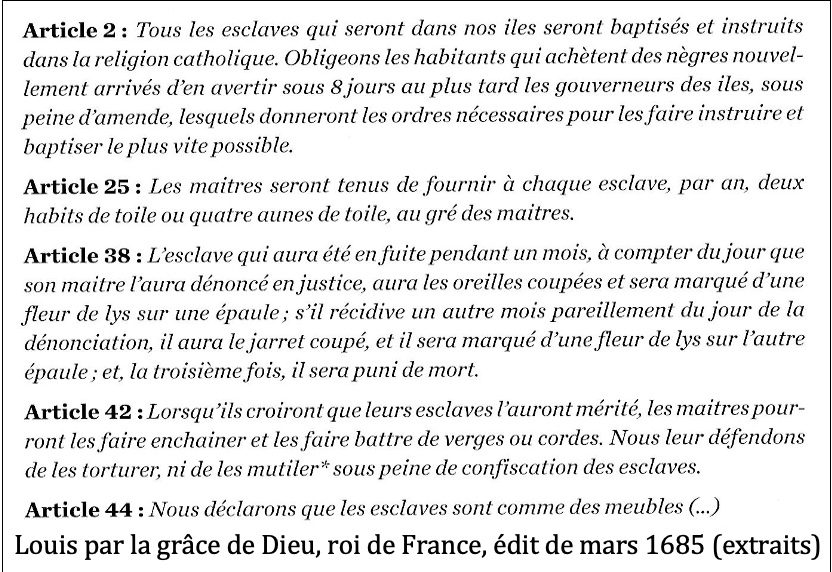 Document 1 : plan et coupe du bateau Le Brooks transportant des esclaves, gravure, 1788.
Document 2 : extraits de l’édit royal appelé le Code Noir, 1685.
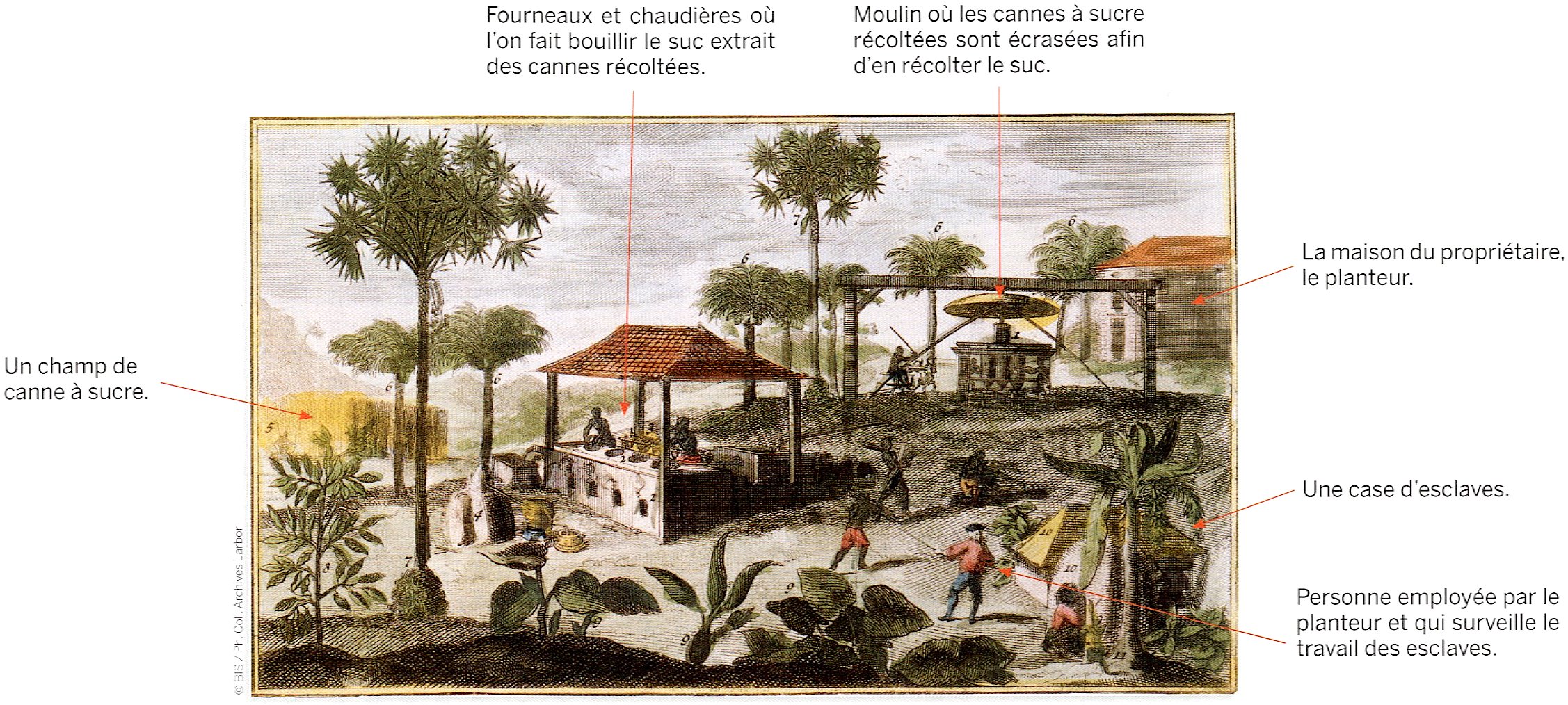 Possibilité de modifier la légende et la mise en scène des documents
Document 3 : Sébastien Leclerc, une plantation sucrière aux Antilles, gravure, 18ème siècle.
La séance : la « traite des Noirs »
Des éléments informatifs concernant les trois documents :

Sources pour le Code Noir (1685)
https://www.larousse.fr/encyclopedie/divers/Code_noir/182702
https://fr.wikipedia.org/wiki/Code_noir
https://gallica.bnf.fr/ark:/12148/btv1b86086055 (texte intégral)

Sources pour la gravure du Brooks (1788)
https://histoire-image.org/etudes/plan-bateau-negrier-symbole-mouvement-abolitionniste

Sources pour la plantation sucrière aux Antilles de Sébastien Leclerc, 18ème siècle
https://histoire-image.org/etudes/images-habitation-sucrerie-antilles-francaises-xviie-xixe-siecle
M1-Groupe B
Contexte de production d’un questionnaire
Ecole d’application Jean Zay à Châteauroux
Une même enseignante intervenant dans 3 classes de CM (CM1-CM2) dans le cadre d’un échange de services :
LE PROGRAMME D’HISTOIRE 2020
Problématique EDUSCOL : comment l’industrialisation a-t-elle transformé les manières de travailler et de vivre ?
Une même enseignante intervenant dans 3 classes de CM (CM1-CM2) dans le cadre d’une progression spiralaire :
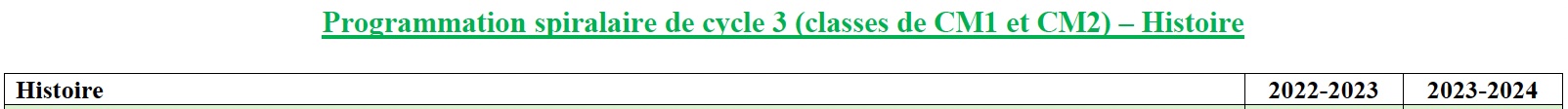 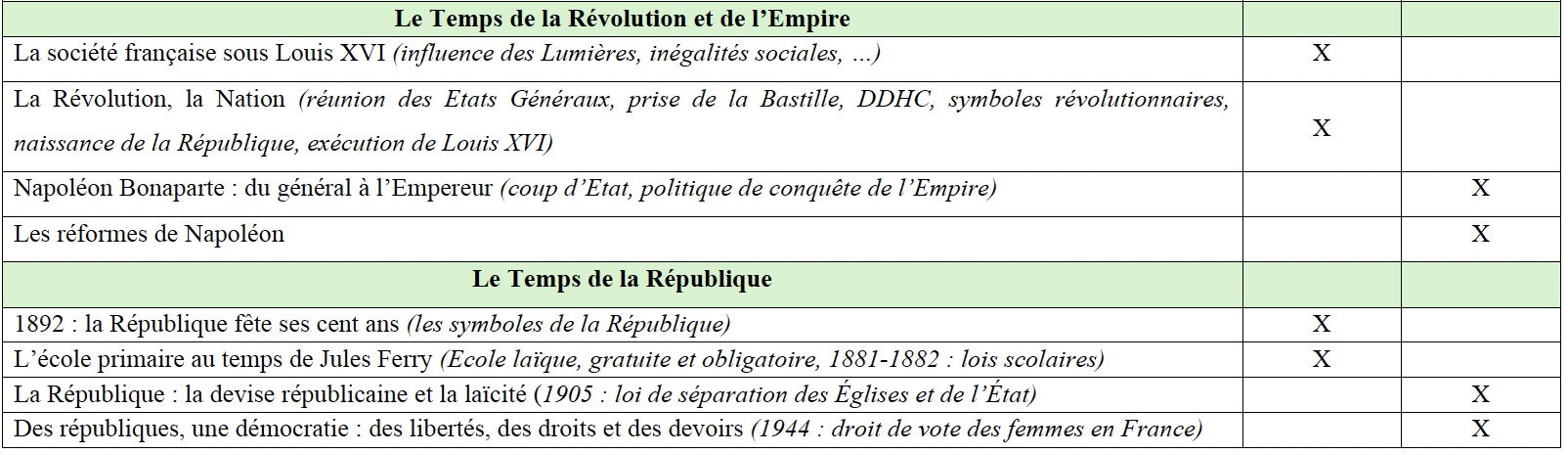 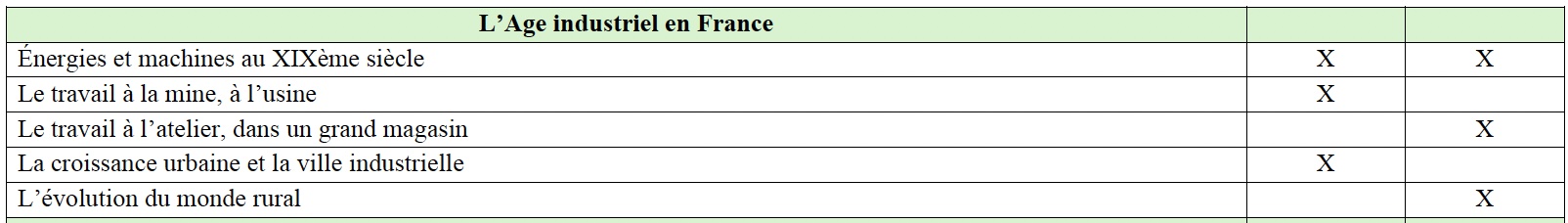 Le contexte
Consignes données par l’enseignante :

Dans la séquence "les énergies, machines et progrès au XIXème siècle », les élèves ont d’abord travaillé en séance 1 sur les énergies connues et utilisées jusqu'à la fin du XVIIIème siècle ainsi que sur l'invention du moteur à vapeur et son fonctionnement. 

Les questionnaires sont utilisés en séance 2 où il s’agit de mettre l'accent sur les progrès apportés grâce aux machines dans 2 domaines : l’agriculture et les transports. 

Lors des séances suivantes, la condition ouvrière au travail et les aspects sociétaux liés à l'industrialisation seront analysés.
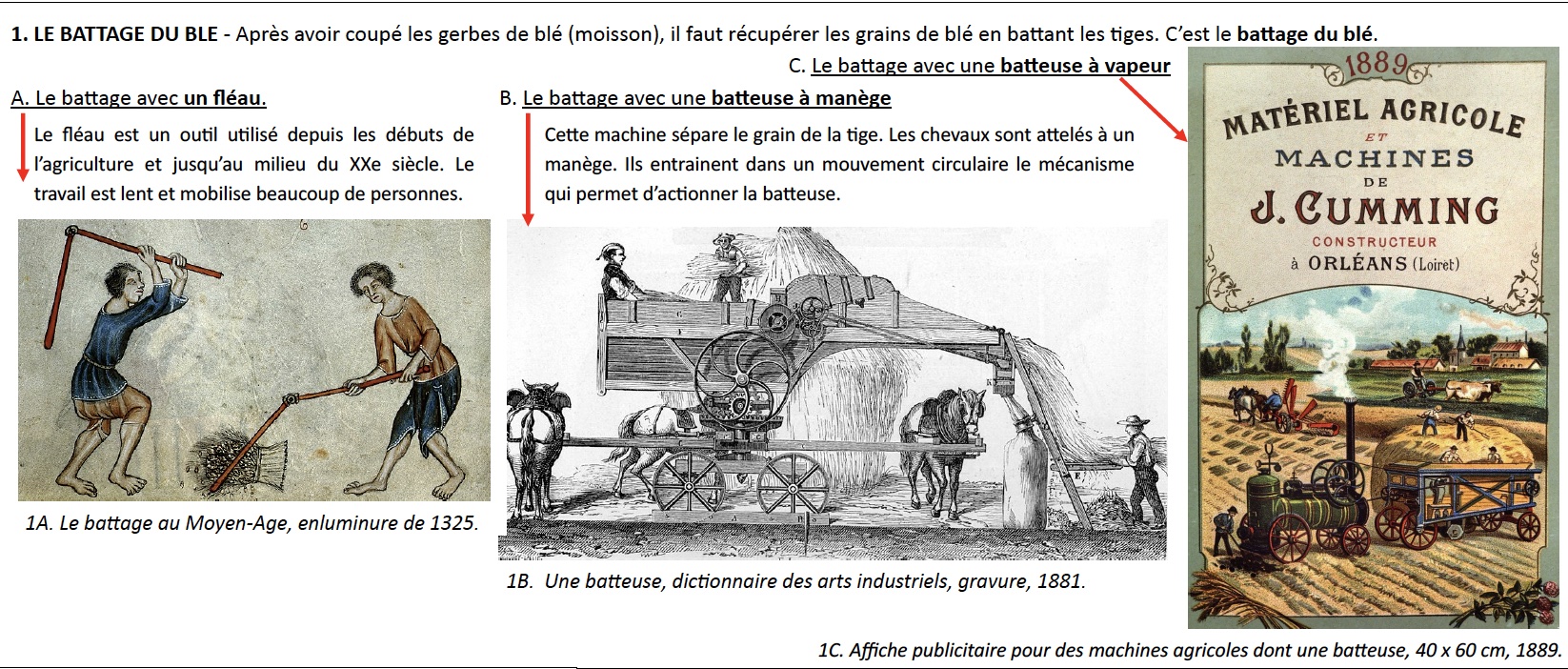 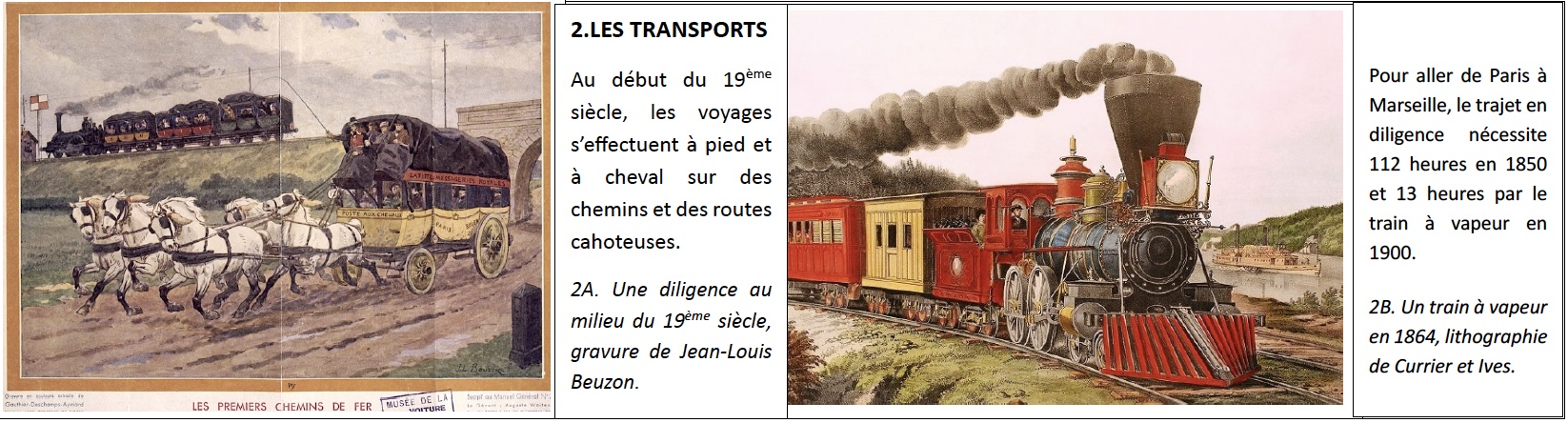 Retour sur les questionnaires
 Dépôt du questionnaire sur CELENE (dans l’UE11EC4-UE21EC4) avec indication des noms et prénoms dans le fichier et dans l’intitulé du fichier :
QUESTIONNAIRE_DOC1ou2ou3_M1AouB_NOMS

Modalités du « retour » 
Les questionnaires sont échangés entre groupes A et B pour être testés. Une analyse est rédigée pour chaque questionnaire avec éventuellement des propositions de modifications. Les analyses sont transmises à l’autre groupe.
Retour sur les questionnaires
 Dépôt du questionnaire sur CELENE (dans l’UE11EC4-UE21EC4) avec indication des noms et prénoms dans le fichier et dans l’intitulé du fichier :
QUESTIONNAIRE_DOC1ou2ou3_M1AouB_NOMS
A. Modalités possibles du « retour » 
Les questionnaires sont échangés entre groupes A et B. Les questionnaires sont testés. Une analyse est rédigée pour chaque questionnaire avec éventuellement des propositions de modifications. Les analyses sont transmises à l’autre groupe.
B. Variante 
Les questionnaires ne sont pas échangés, mais testés par les groupes qui, par atelier, réalisent et présentent une analyse, un commentaire et d’éventuelles propositions.
C. Autre possibilité 
Les questionnaires produits ne sont pas testés, mais des questionnaires réalisés en 2023 et complétés par des élèves de CM font l’objet d’une analyse, d’un commentaire, d’éventuelles propositions de modification par ateliers, chaque atelier faisant une présentation à l’ensemble du groupe TD.